Objectif 1:

 
Objectif 2:
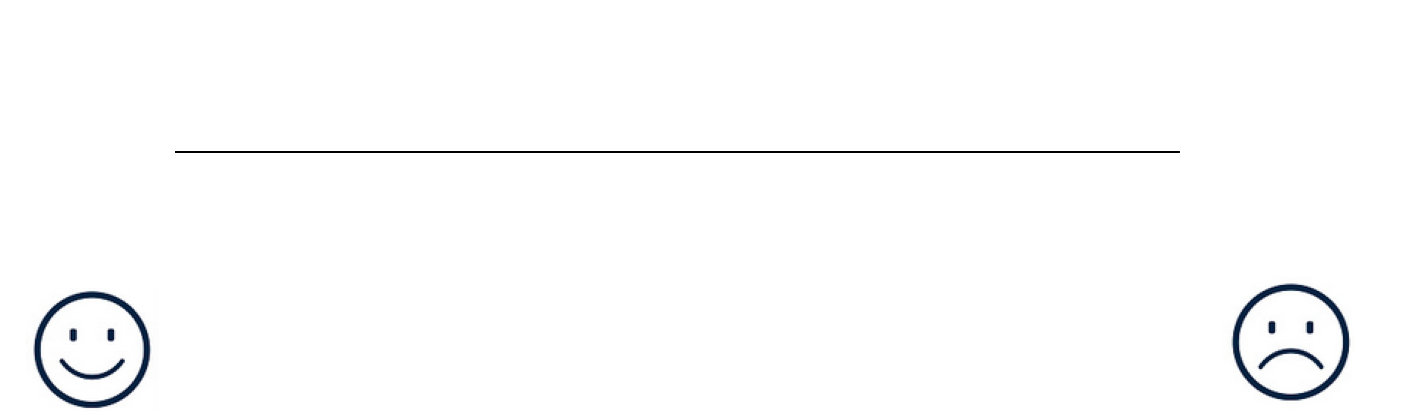